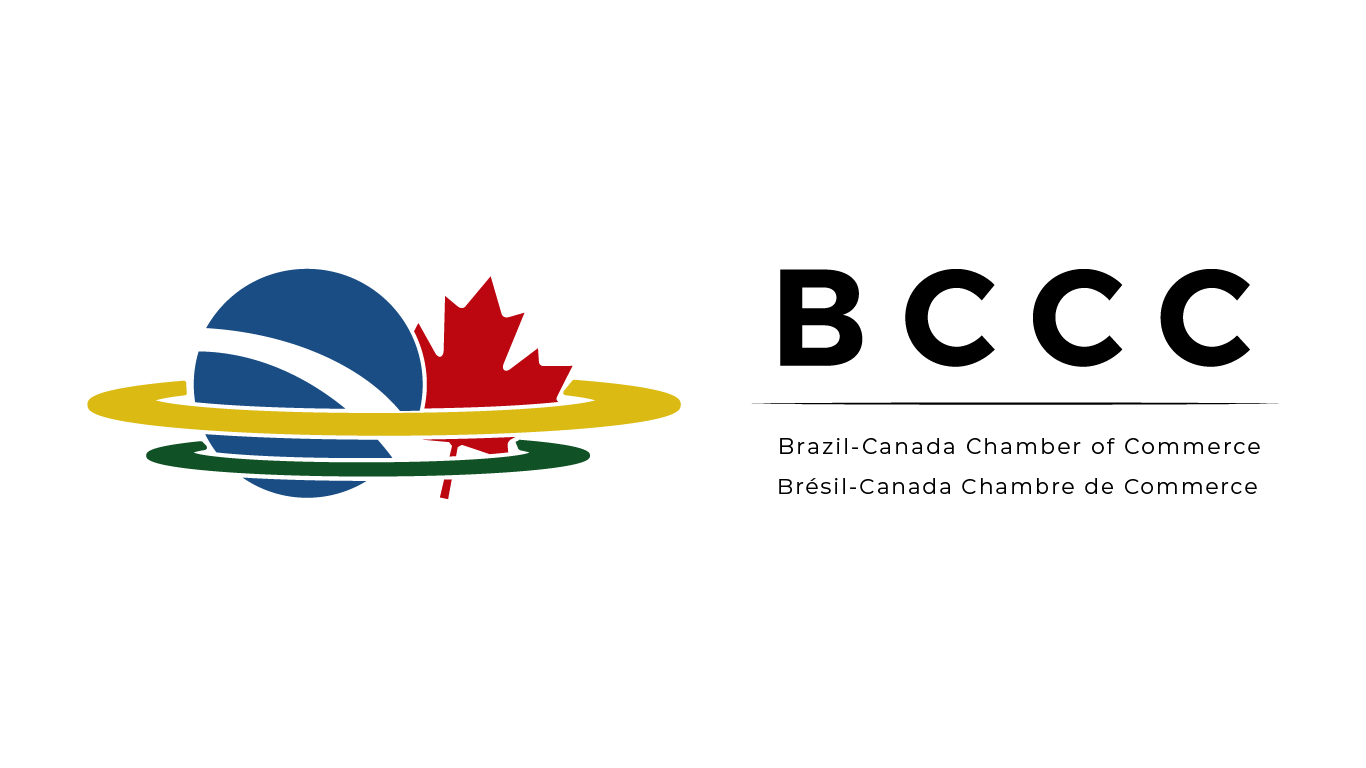 BCCC Business HUB – Canada
Arnon Melo
President
MELLOHAWK Logistics
OUR SERVICES
TRADE SHOWS AND EXHIBITIONS
Planning, matchmaking and execution
WAREHOUSING AND STORAGE
 Pick & Pack, Fulfillment, product storage, inventory control
PERMITS, LICENSES, INSURANCE, DG CARGO
Exclusive permits and licenses for specialized cargo, Radioactive and Regular DG Cargo
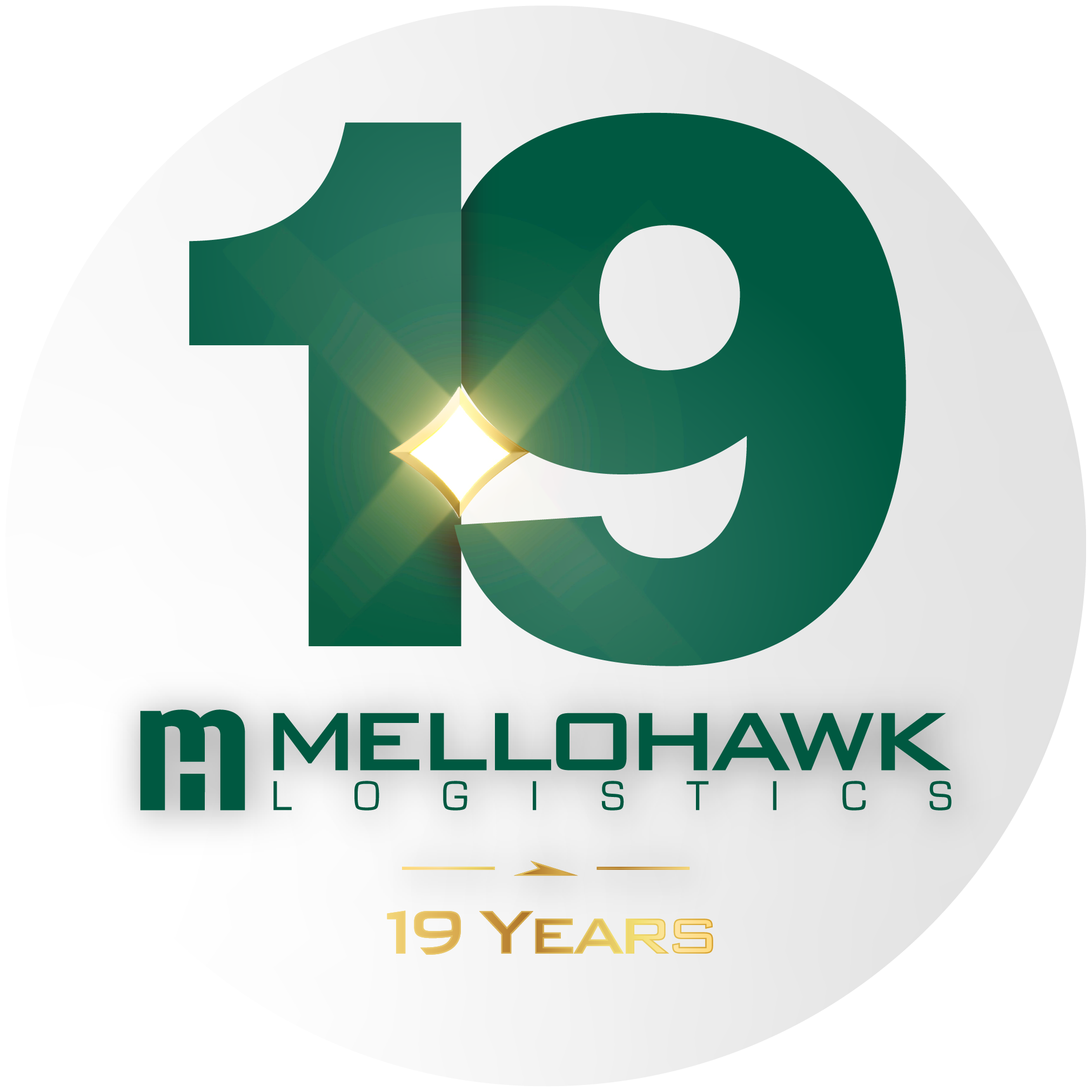 PERSONAL EFFECTS SHIPMENTS
 Household belongings
PLANNING AND CONSULTING
Tailored Project Cargo logistics consulting
MAIN SERVICES
INTER-MODAL SHIPMENTS
 Air and Ocean freight cargo
TRANSPORTATION
Air, Ocean and Land transportation
DISTRIBUTION
All Across Canada
CUSTOMS BROKERAGE
Canadian and International clearance
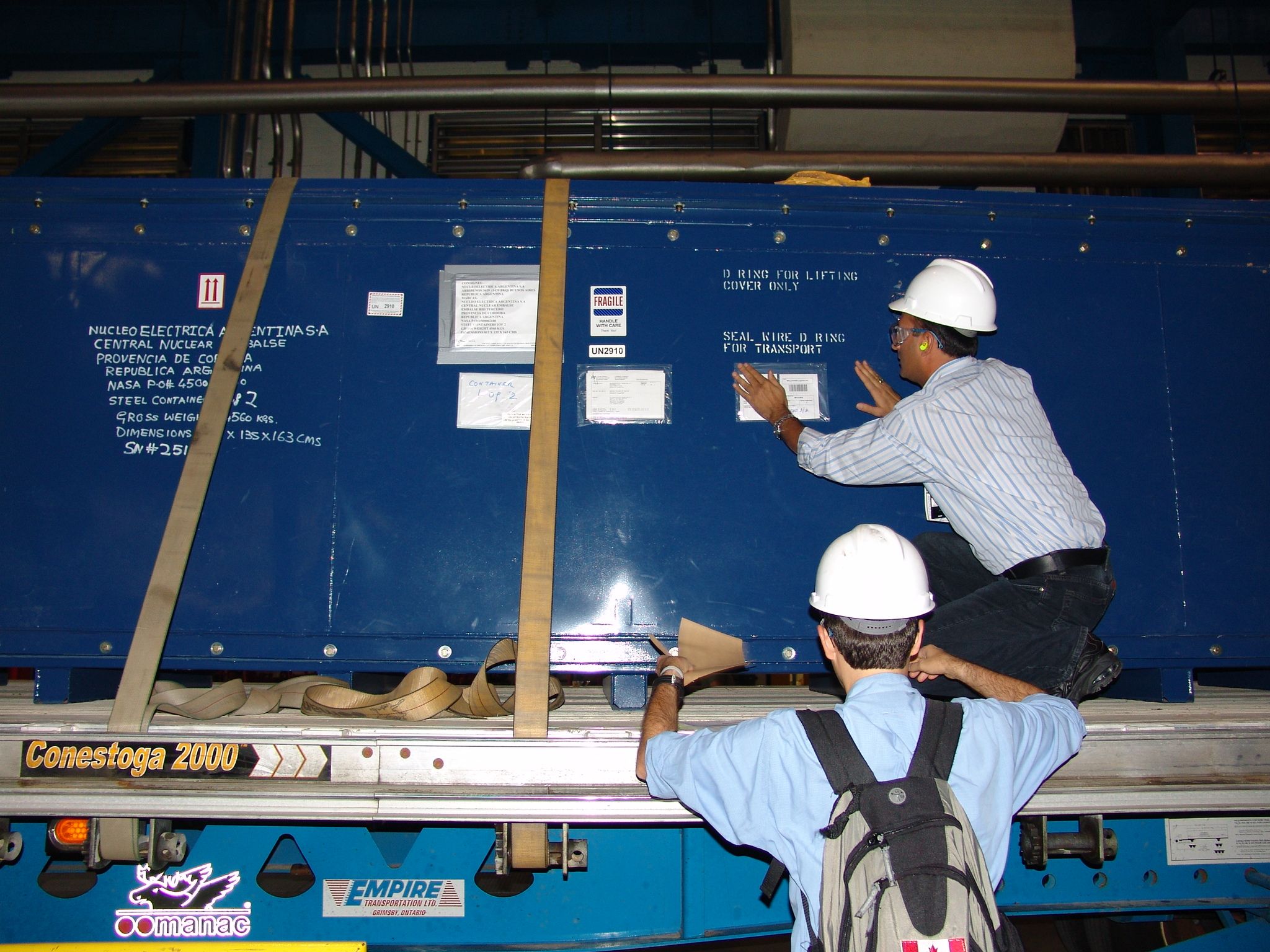 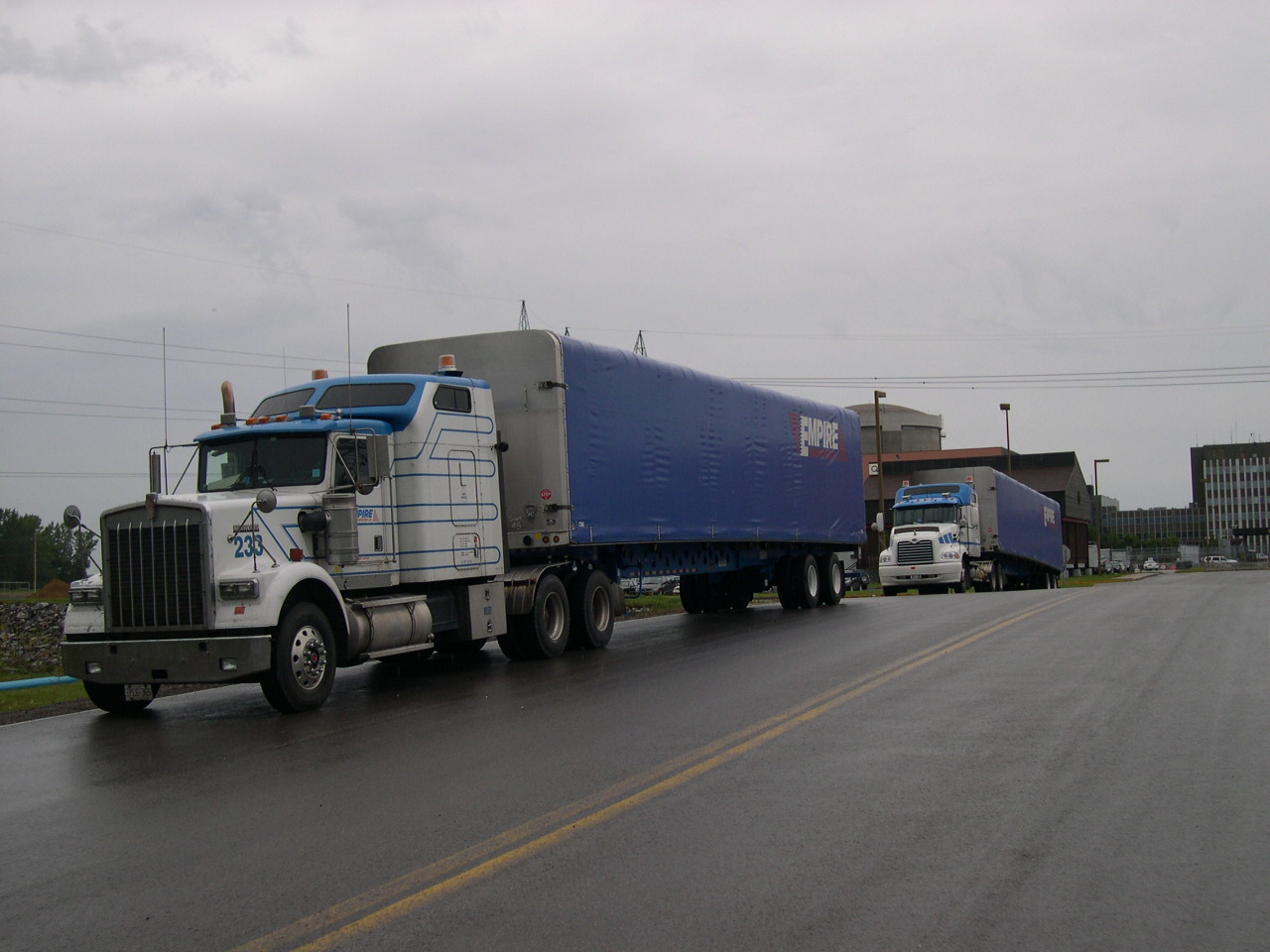 CHARTER PLANE FOR RADIOACTIVE COMPONENTS
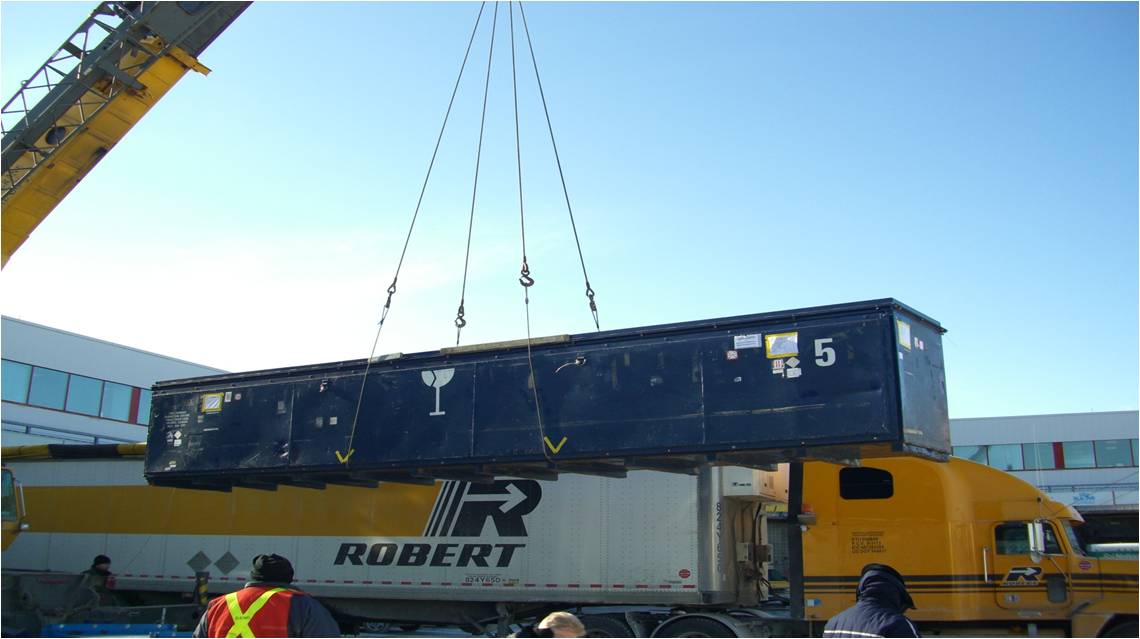 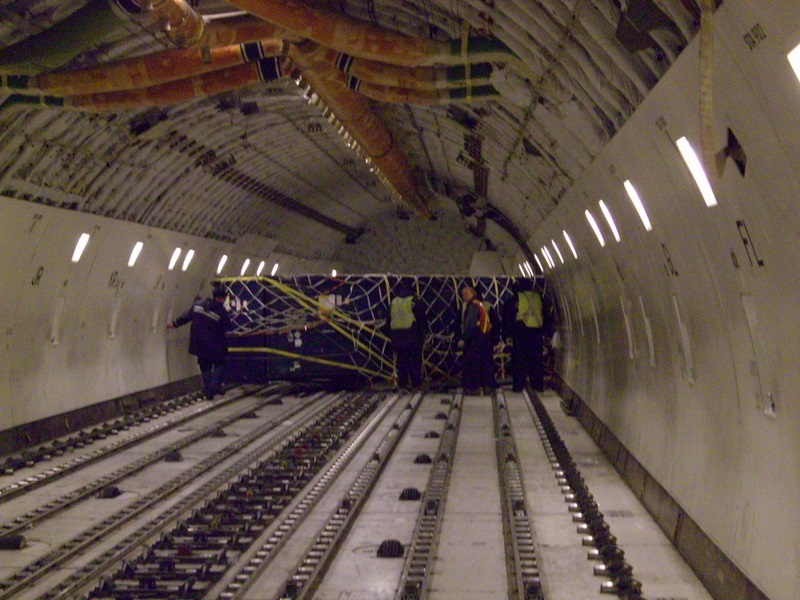 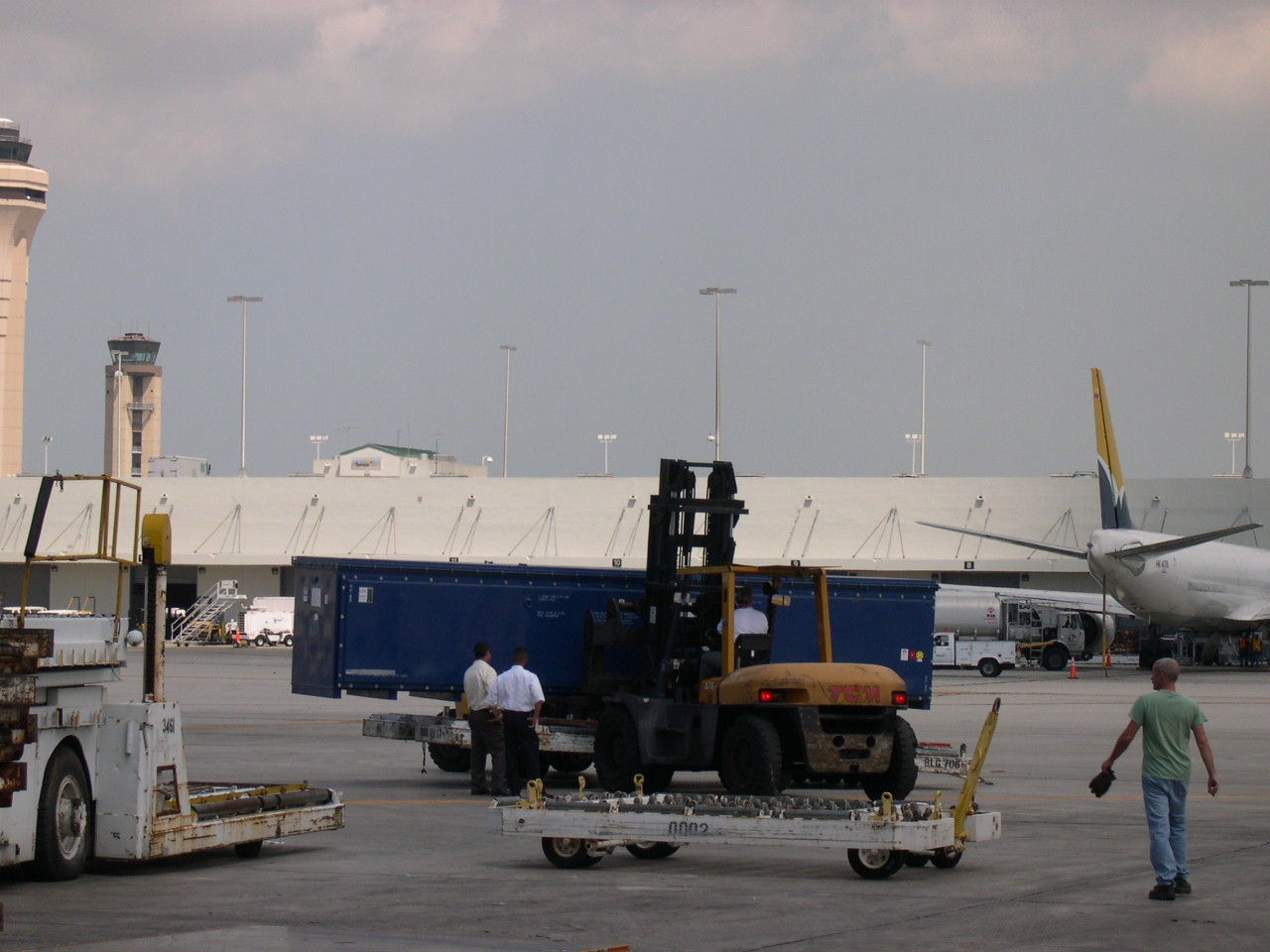 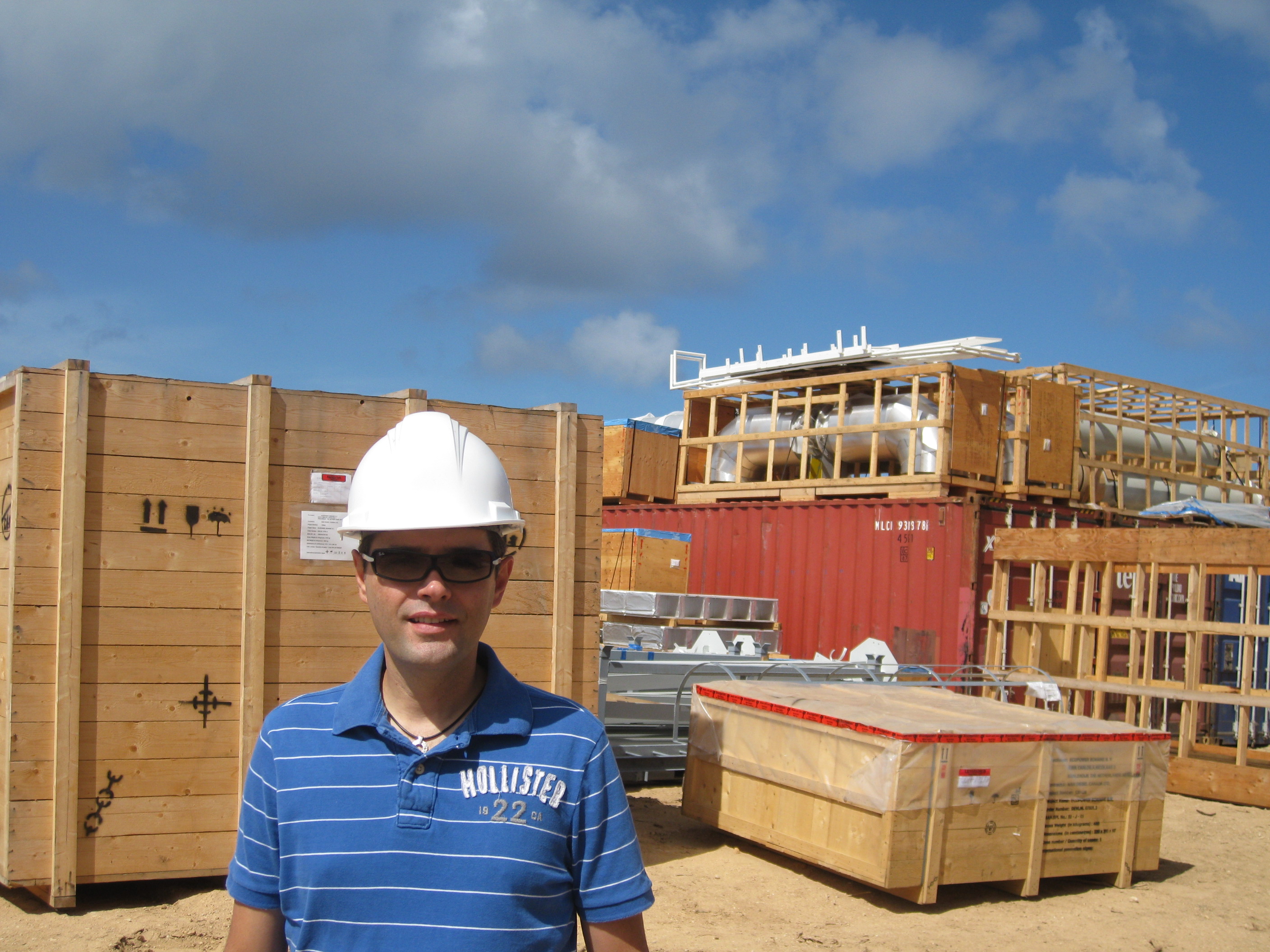 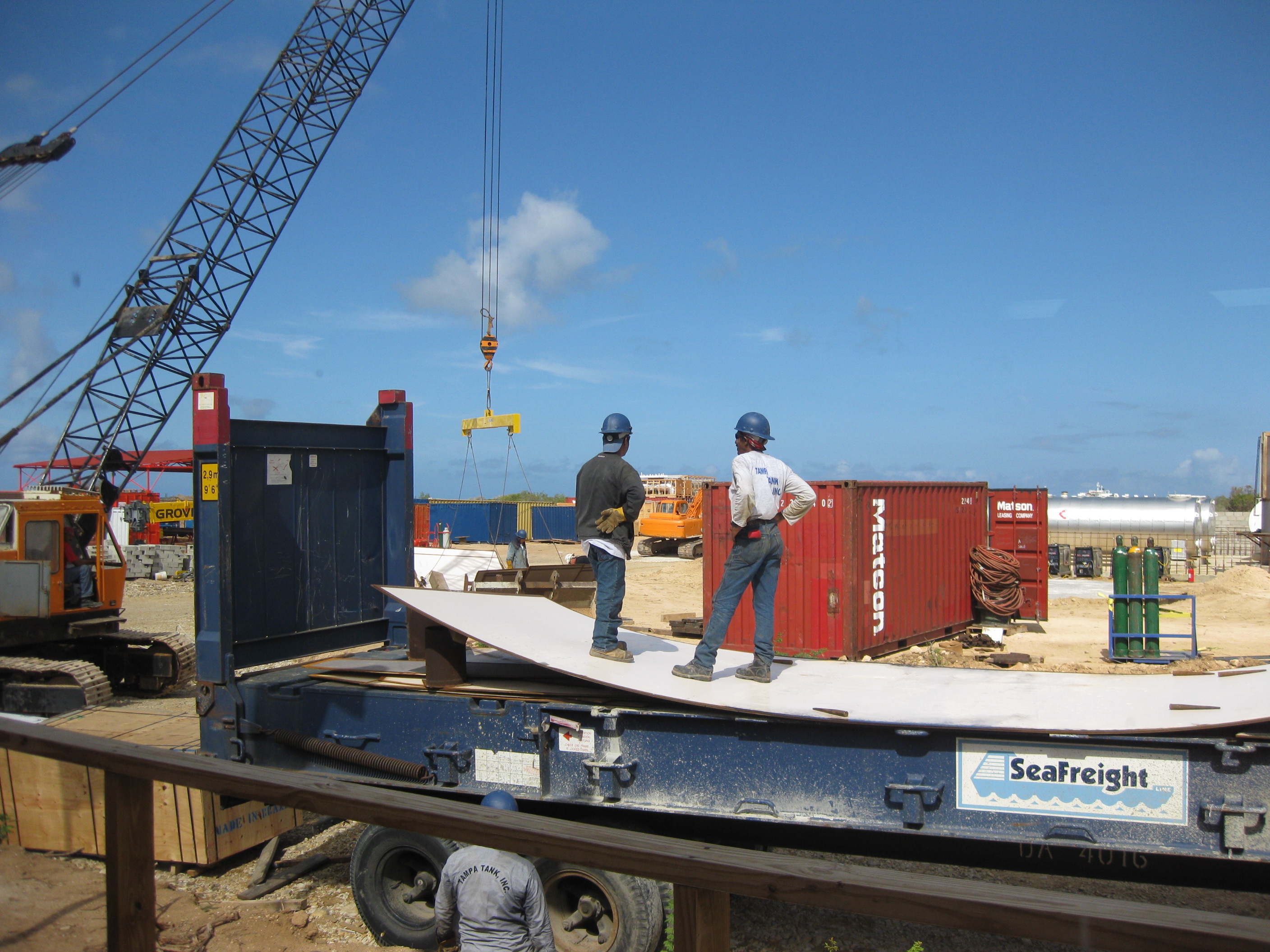 BIO DIESEL POWER PLANT DUTCH ANTILLES
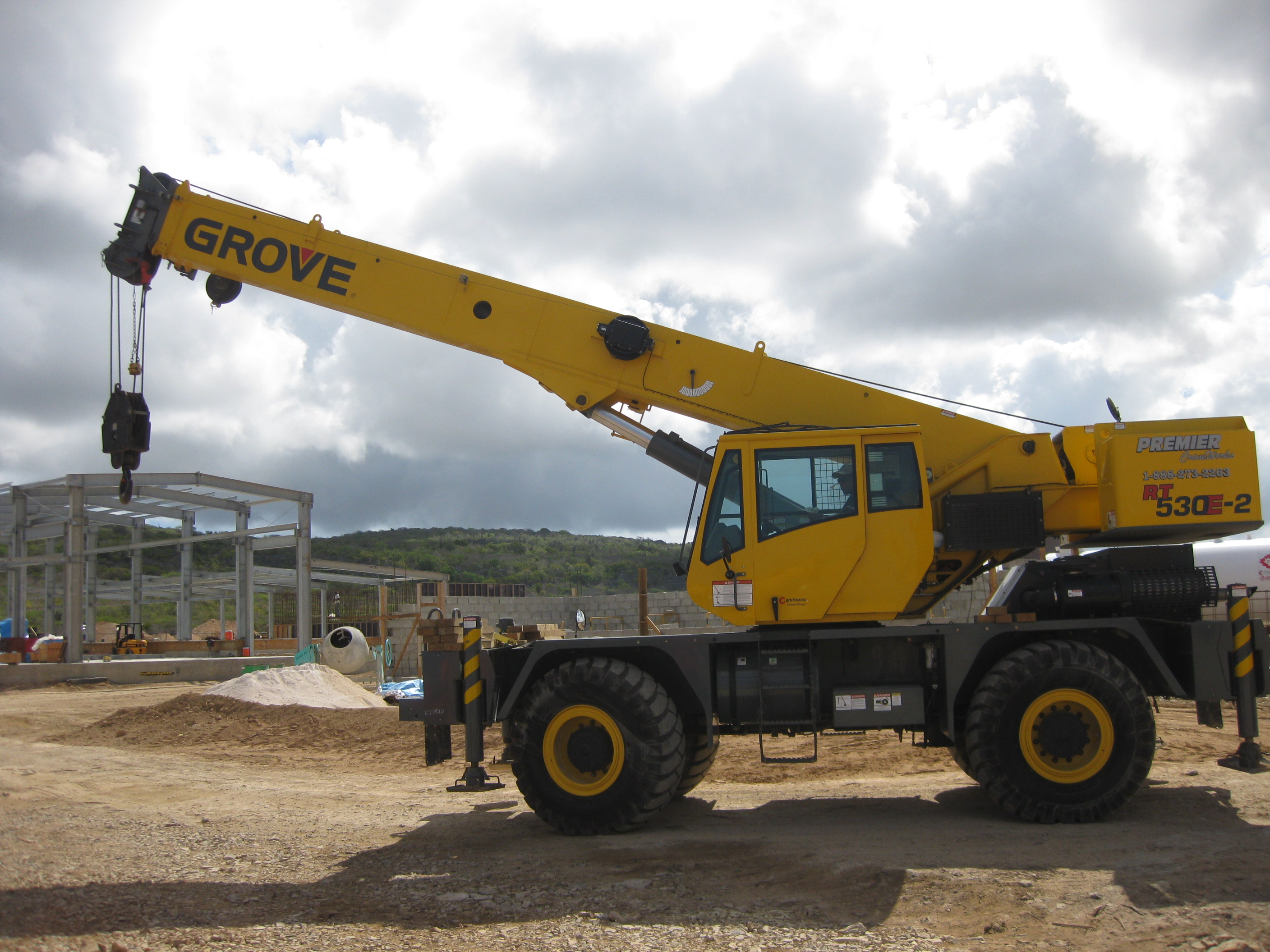 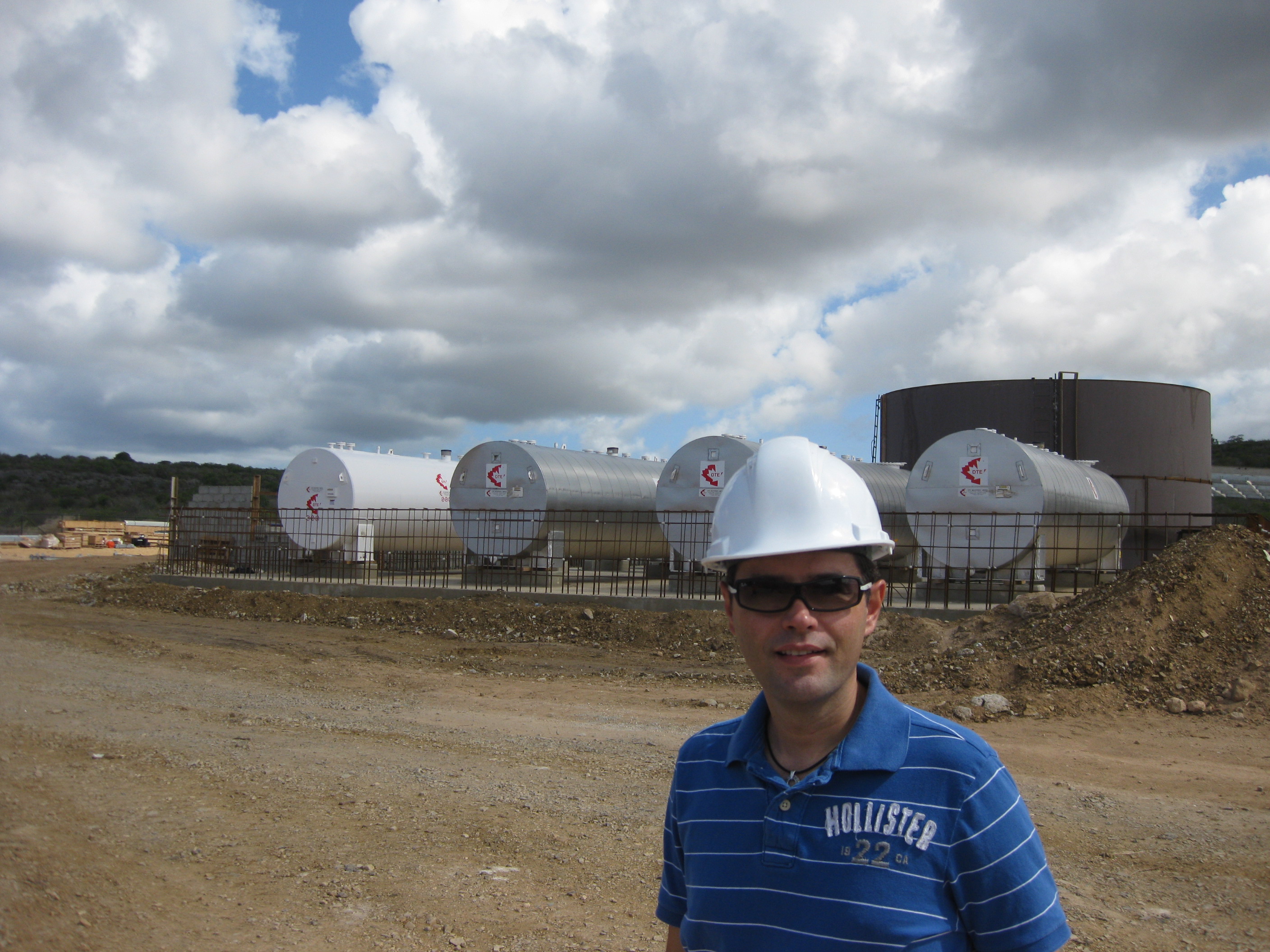 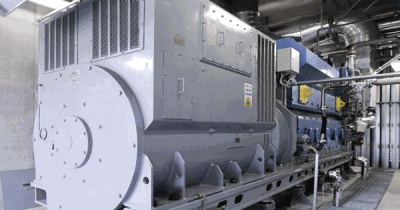 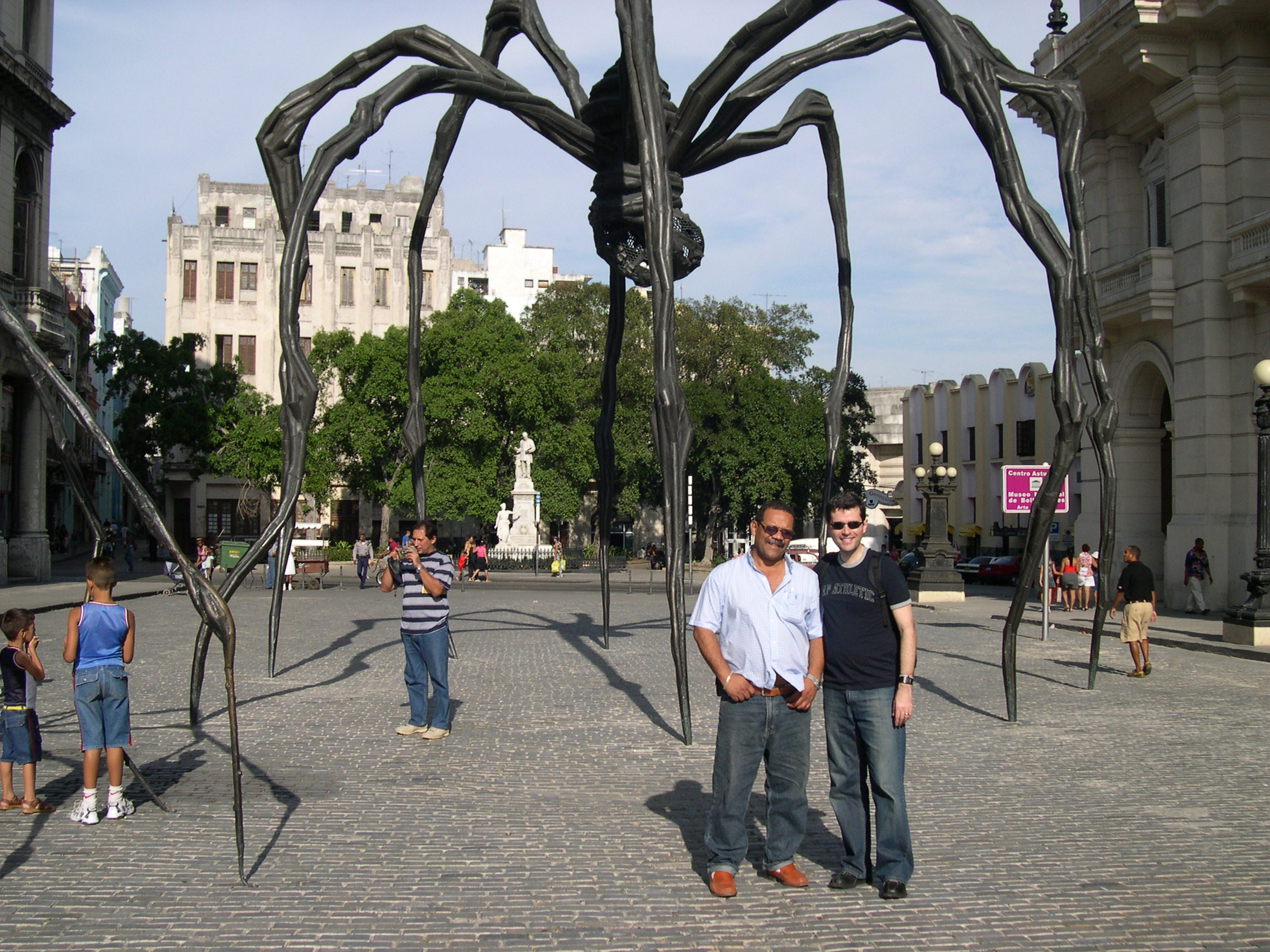 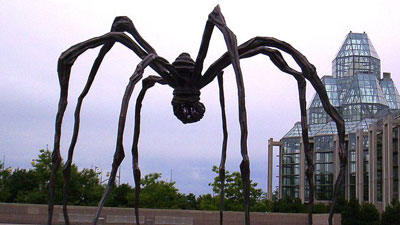 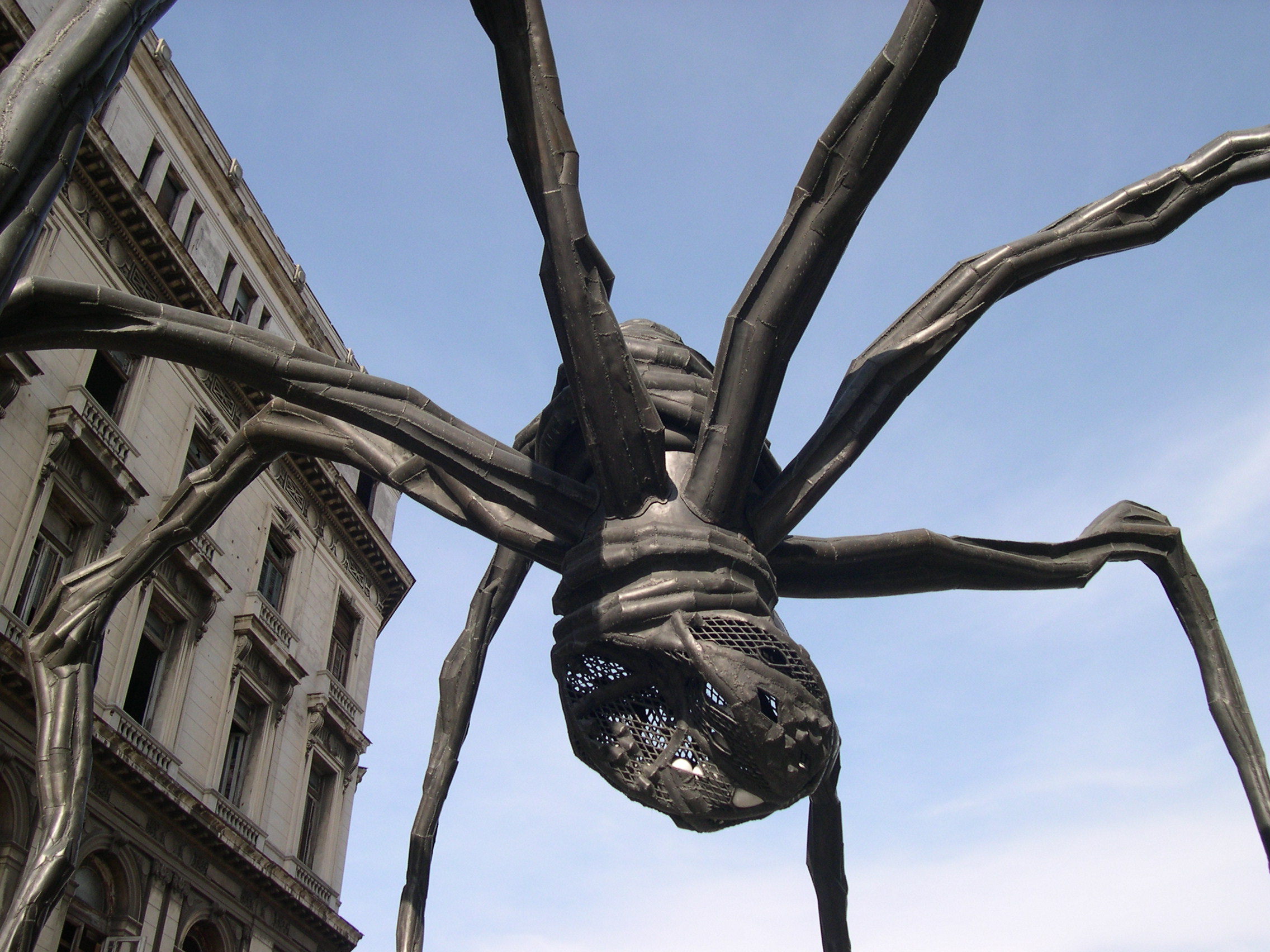 LOUISE BOURGEOIS ART TOUR
KNOW YOUR DESTINATION
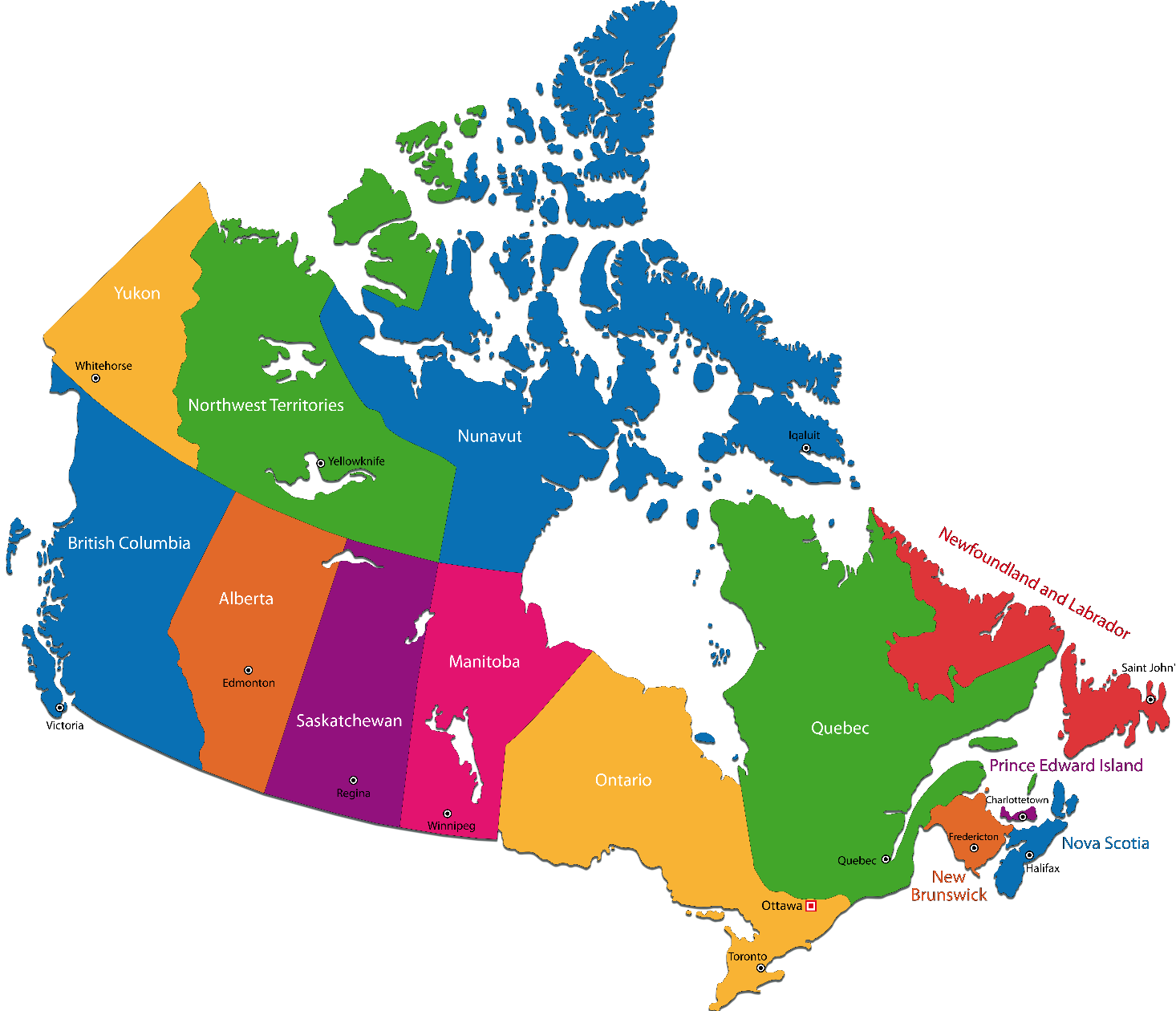 We cover the whole country offering  warehousing and/or Customs Clearance in all major cities:
HALIFAX
MONTREAL
TORONTO
WINNIPEG
EDMONTON
CALGARY
VANCOUVER
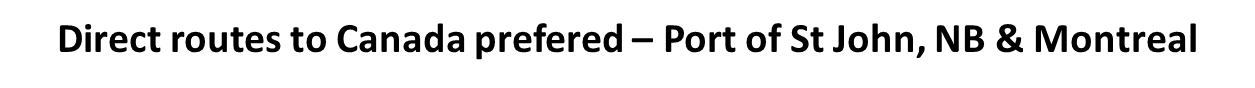 MELLOHAWK Logistics community
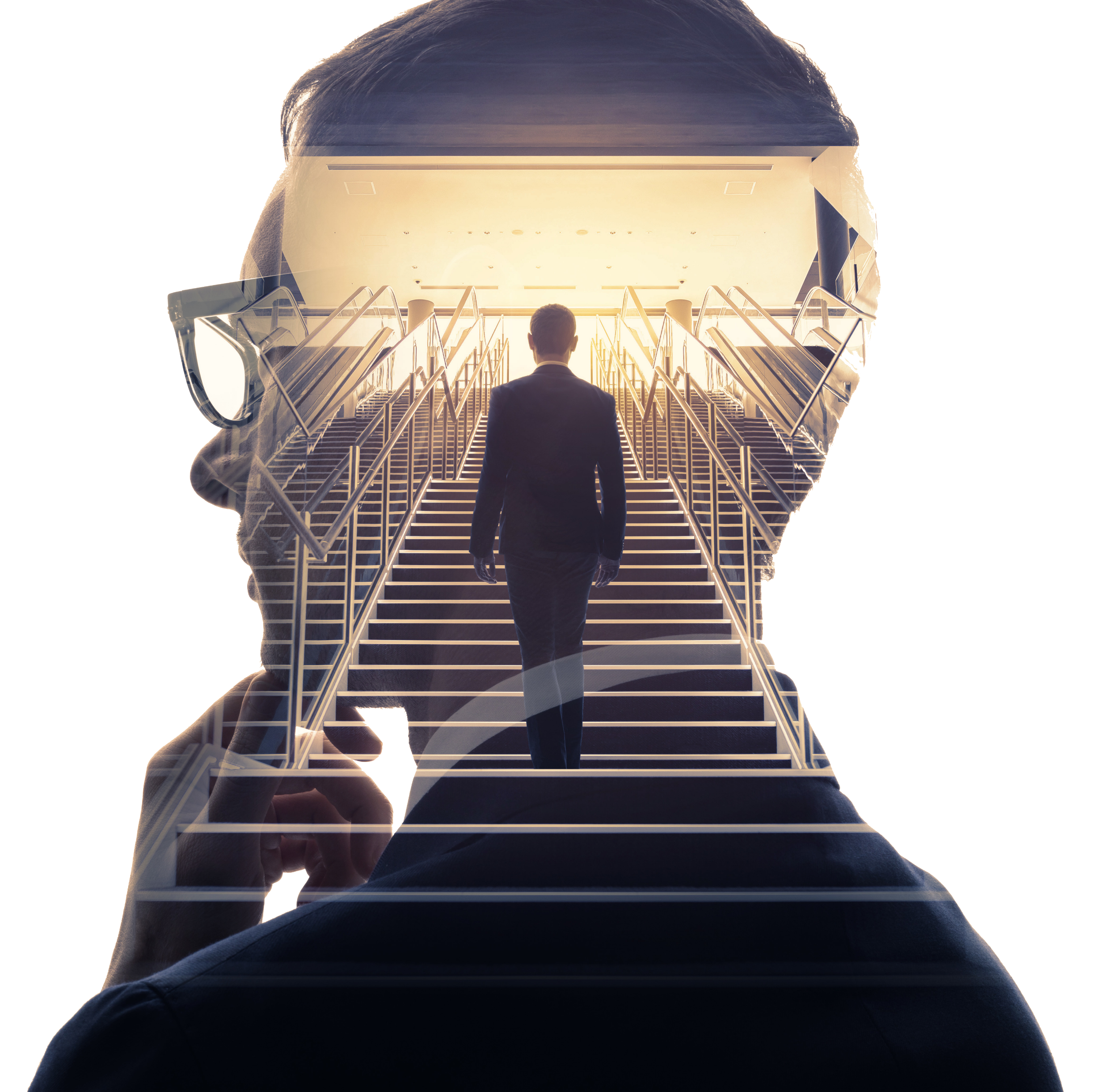 National Board of Directors for the Canadian International Freight Forwarders Association (CIFFA).

Professional Advisory Committee for Seneca College

Two-time elected member of the Brazilian Citizenship Council of Ontario (CONCID) 

Centennial College Leadership Advisory Council

IATA / FIATA Member

PIP – Partners in Protection (USA AND CANADA)
Incoterms® rules explain a series of 11 commercial terms composed of  three letters that reflect the uses among businesses in contracts for the  sale of goods, which are accepted internationally.

They mainly describe the obligations, risks and costs involved in the  delivery of goods from the selling company (A) to the buyer (B).

Incorporate references to the Incoterms® 2020 rule to the international or  domestic sales and purchase contract

Incoterms® rules do not provide a complete sales and purchase contract
EXPORTING FROM BRAZIL
Obtaining the RADAR: the exporter may request through the website (single portal) - https://portalunico.siscomex.gov.br/portal/

Exporter registers Customs Broker on RADAR
Exporter issues DANFE, commercial invoice and packing list
Broker issues DUE (Declaracao Única Exportação)
Cargo is transported to Airport/Port
DUE is registered by Broker (Green/Orange/Red)
After export customs clearance, freight forwarder delivers documentation. (MAWB/HAWB, exporter documentation, cleared DUE, and storage fee paid)
Cargo is finally allowed to be shipped overseas
EXPORTING FROM BRAZIL
Depending on items being exported (depends on H.S. code or NCM) the shipper must provide Export License called “LPCO” – Some fruits, meat, dairy, etc, may require a special license.

These special licenses are needed not only to exit Brazil but also might be required for the destination country in order to clear customs at destination.

These licenses are issued in Original format and must be exported with the goods, or via courier, in case of ocean shipment.
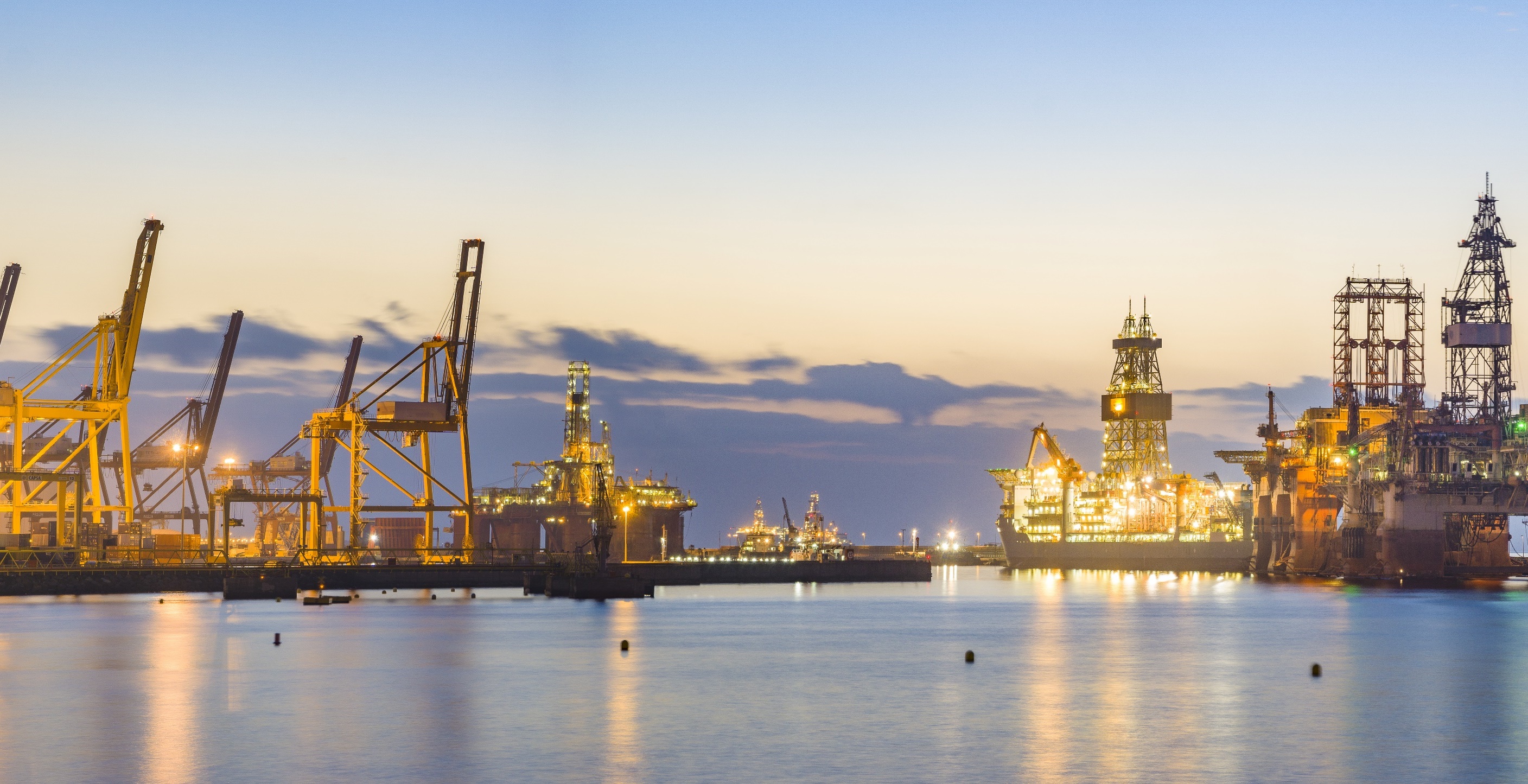 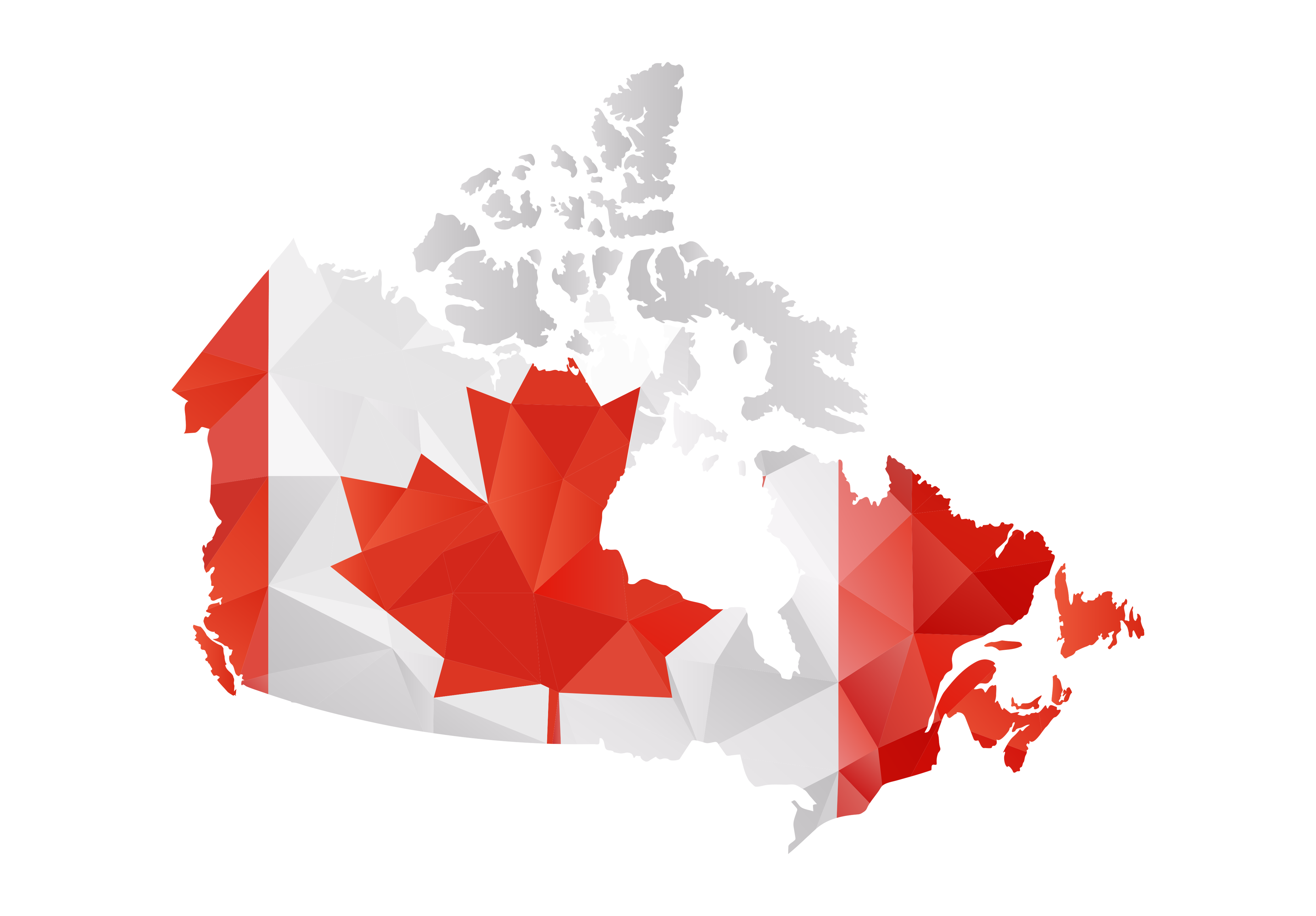 IMPORTING INTO CANADA
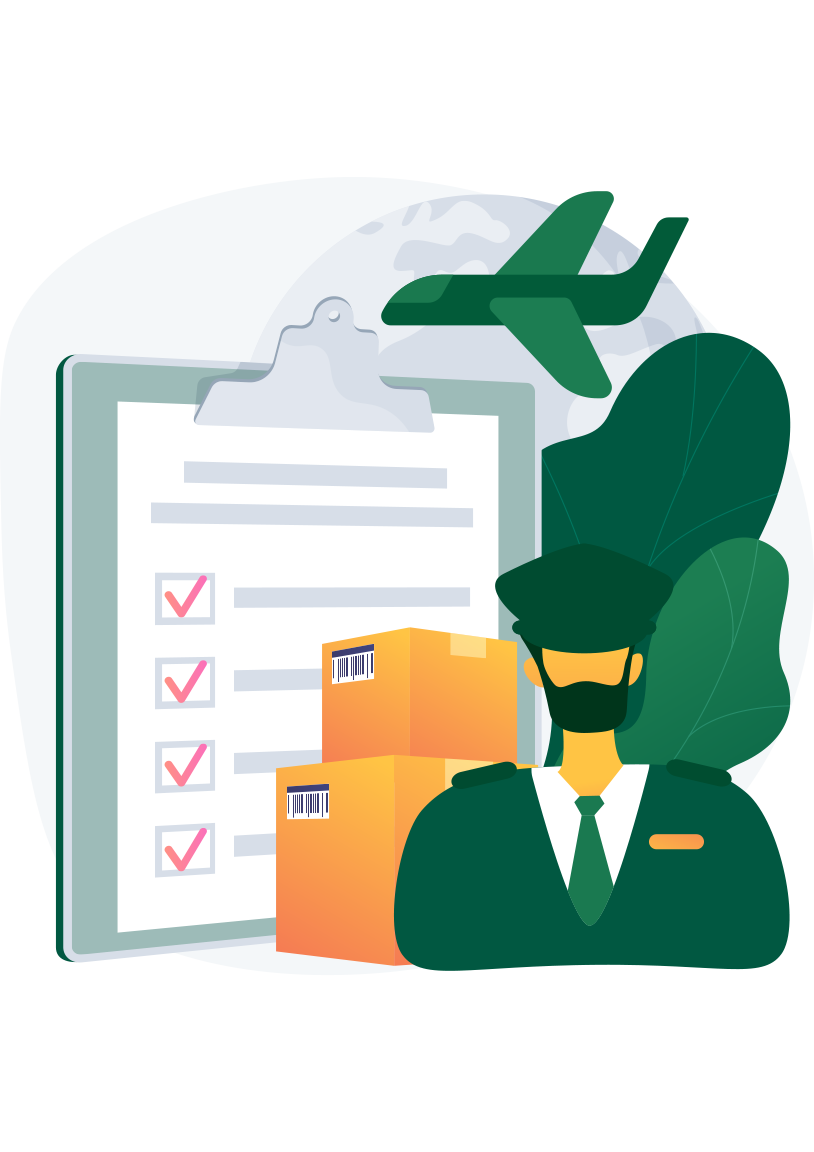 IMPORTING INTO CANADA
Importation into Canada is on a Federal Level

Duties and Taxes are calculated based on value and harmonized classification code (H.S.) of each distinct product. 
 
GST (Goods and Service Tax) B3 is 5% based on the Canadian value of the goods. Applicable to most industrialized products. 

Basically there are 2 Taxes in Canada when importing:

DUTY – H.S. Code ( NCM)

GST – 5% of Canadian Value of Goods (Federal Level)

Once goods are imported, they will be sold locally, and provincial tax will apply (HST = 13%). The HST is formed of 5% GST + 8% PST (provincial sales tax)
WHO CAN IMPORT INTO CANADA?
All Company Types can Import:

-SOLE PROPRIETORSHIP

-PARTNERSHIP

-CORPORATION

Most SME’s start as a SOLE PROPRIETORSHIP and then can move to a CORPORATION later on.

As long as a company has a BUSINESS NUMBER they can import.

The issue is how to process your income tax at the end of the fiscal year.
DID YOU KNOW…
Air and Ocean shipments into Canada can take as little as 15 minutes to 1 hour to clear customs

Customs in Canada is open 24 hours 7 days a week

When cargo is inspected it can take from 24 hours to 72 hours maximum

A Foreign company can be an importer of record in Canada making DDP* shipments very easy to handle for a foreign company

Better to ship food items on direct service to Canada and avoid transit via The United States.
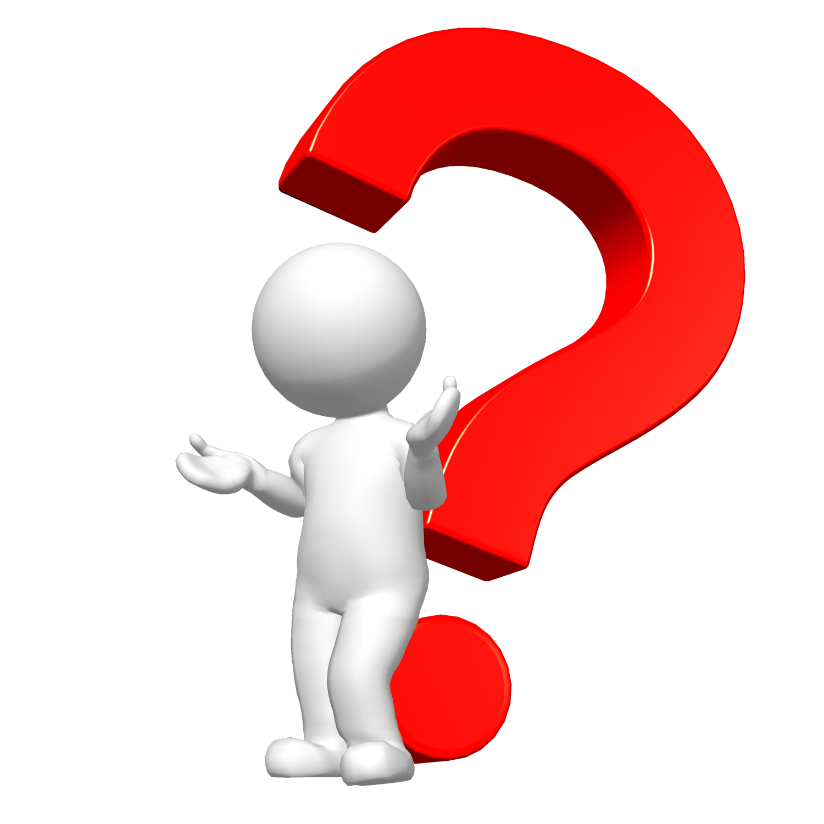 COMPLIANCE FOR IMPORTS
E-MANIFEST CANADA
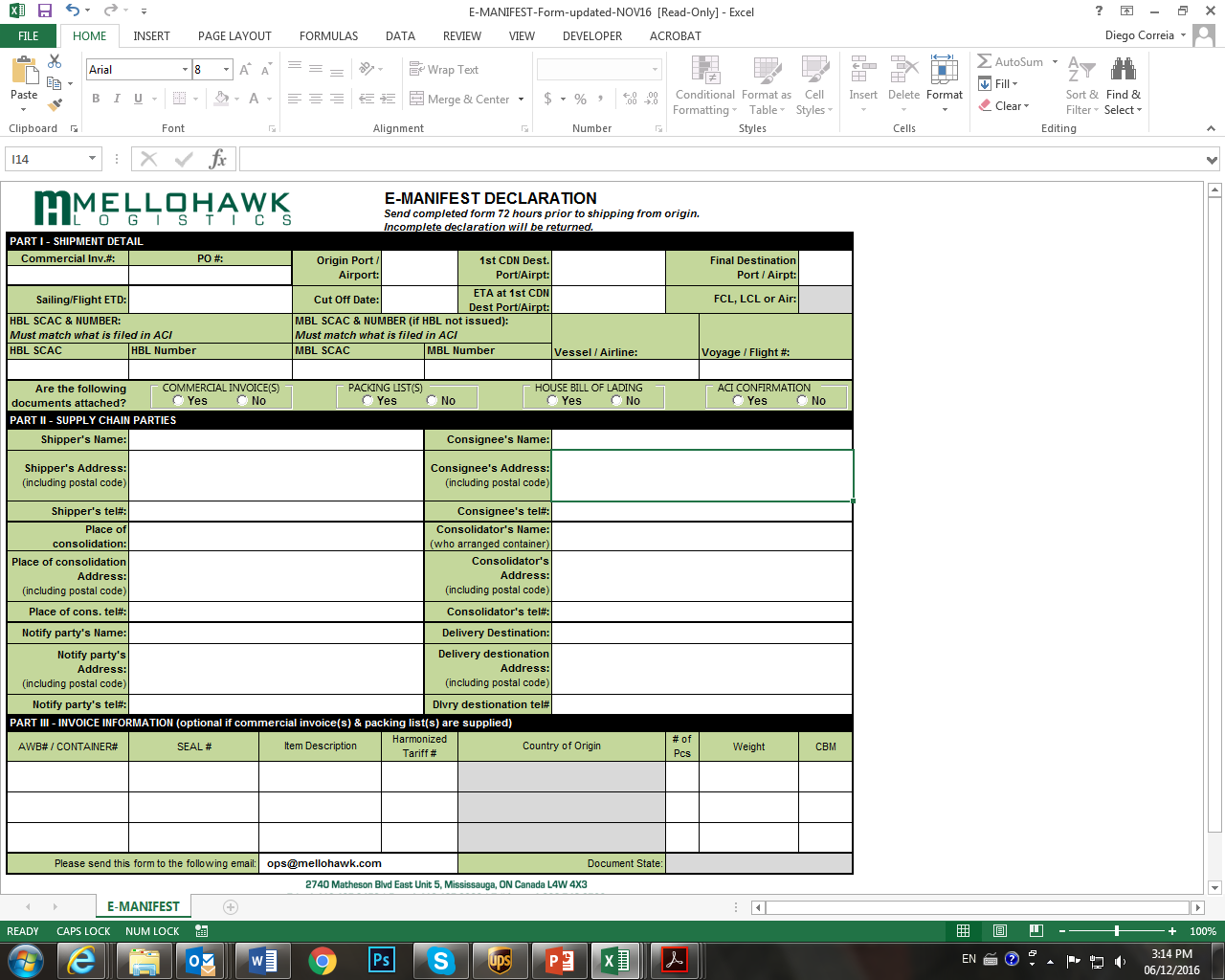 CFIA – CANADIAN FOOD INSPECTION AGENCY
Understanding the Safe Food for Canadians Regulations

Came into force on January 15, 2019

The handbook is intended for food businesses, including exporters and importers, who need to comply with the SFCR.

The SFCR and the Safe Food for Canadians Act (SFCA) cover imported, exported, or inter-provincially traded food products (including trade show samples).

License valid for 2 years
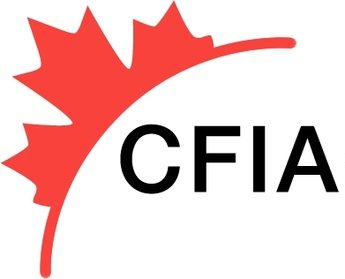 CFIA – CANADIAN FOOD INSPECTION AGENCY
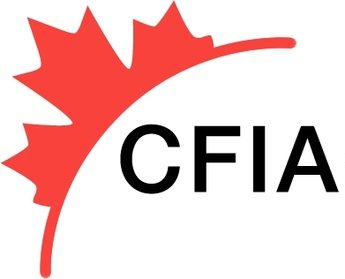 The safety of food is vital to all consumers and food businesses.

Consumers want to be confident that the food they buy and eat is what they expect, and that it will cause them no harm. 

Food safety affects all Canadians. It is the responsibility of all food businesses, no matter how large or small, to ensure anyone who is importing, exporting, manufacturing, processing, treating, preserving, grading, packaging, or labelling the food has not compromised food safety.

Mandatory labelling
(English and French)
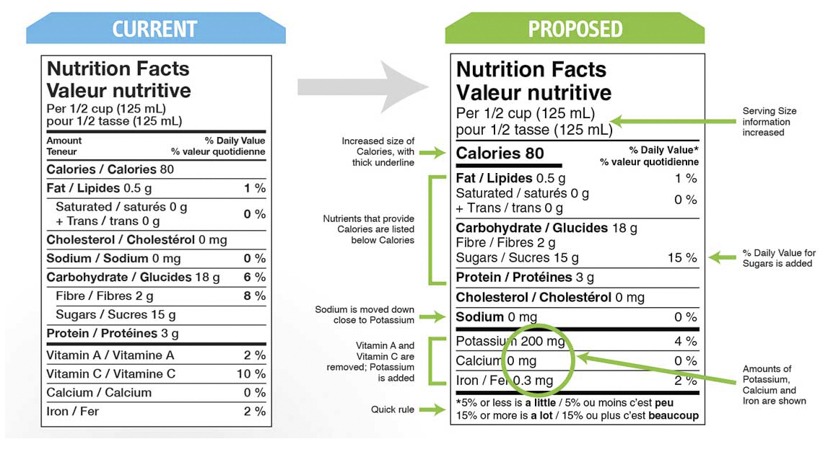 IMPORTING RESTRICTIONS
Dairy products – quota needed. When no quota, Duties are high (255%). Any customs broker can clear dairy products into Canada.

Alcohol beverages – government control by province 

(LCBO) – Ontario / (SAQ) – Quebec / BC Liquor Distribution Branch (BCLDB) – British Columbia

Can only be cleared by their own customs broker and all must be approved prior to shipping into Canada.

Can only be sold at specific stores and authorized dealers.
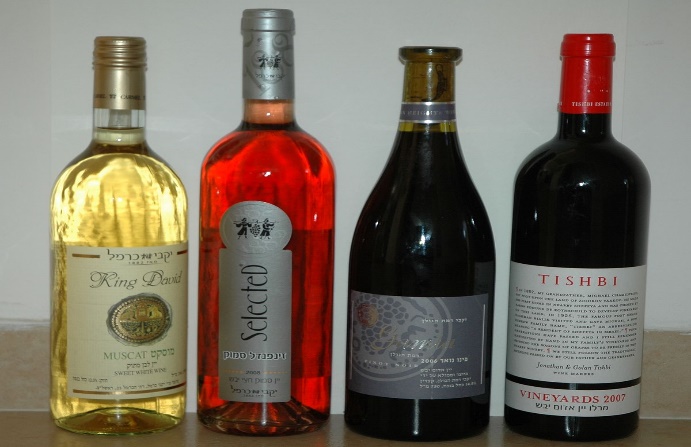 SIAL FOOD SHOW
April 2022 - Montreal Canada
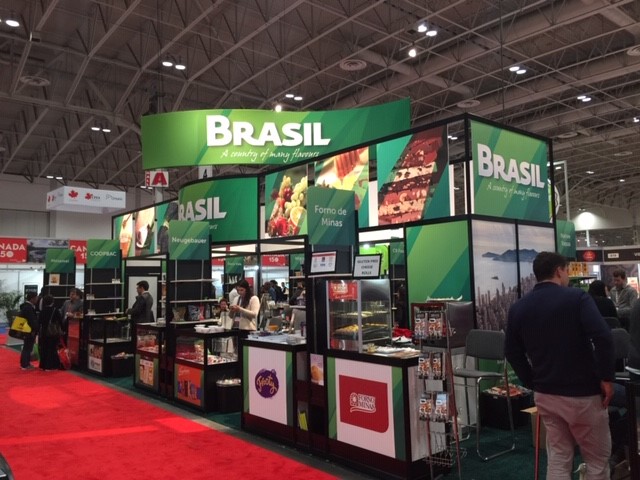 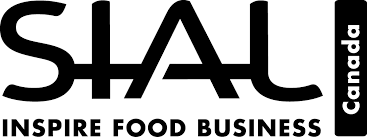 COVID-19 UPDATES
- Ocean: Price from China have come down to $15000.00-$16000.00 USD per container; however the space is an issue. China has sporadic lockdowns due to Covid spread. Shanghai has been shut down for a week. The disrupted rotation of containers and vessels is causing space issues and major port congestions. Situation is volatile.
- Airfreight: Air is suffering from backlogs as Ocean can not be trusted on anything that is time-related. Air Carriers are now seeing Big machines cargo due to time sensitivity. Air Cargo is busy now that flights worldwide resumed but all prices are being quoted on PRIORITY rates.
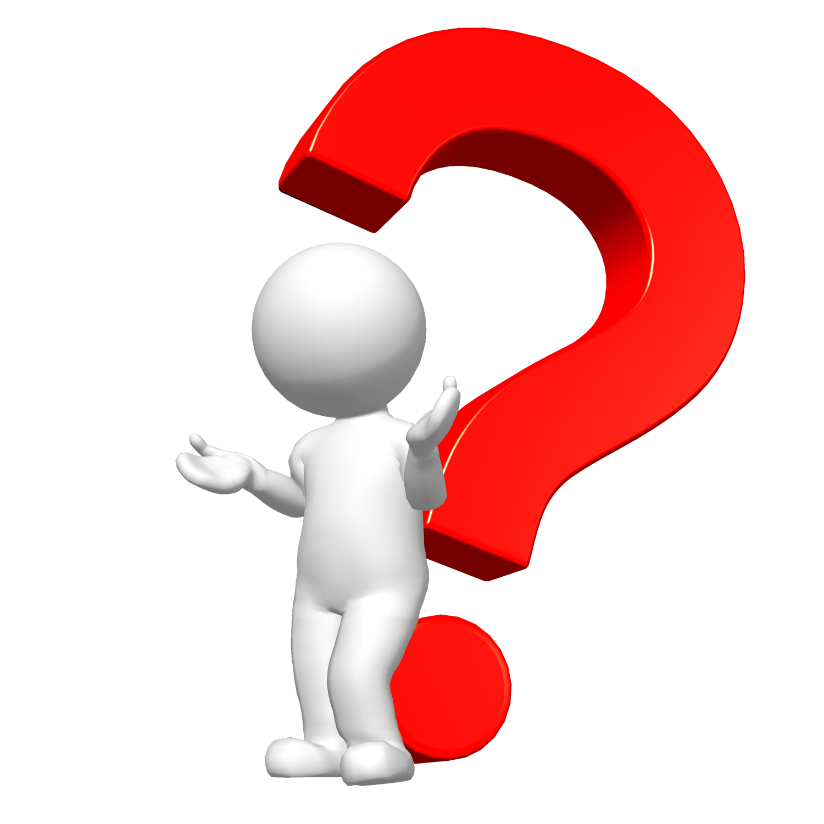 - Trucking: Major problem is Equipment and Driver availability. Not enough trucks and drivers available. High fuel prices lead to higher trucking prices. However, the demand for a truck supersedes the supply presently, hence there are issues with the movement of the freight.
LCLFROZEN / DRY CONSOLIDATION
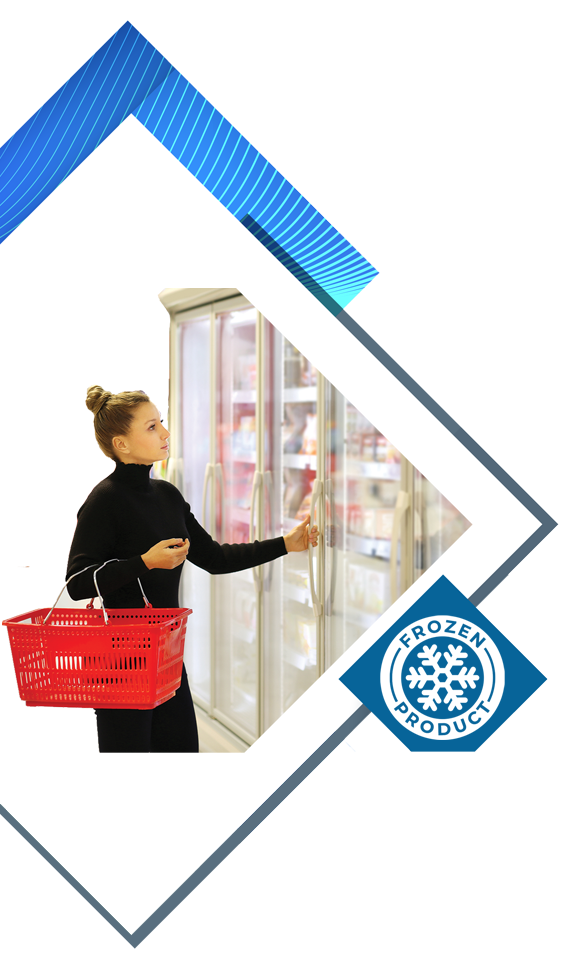 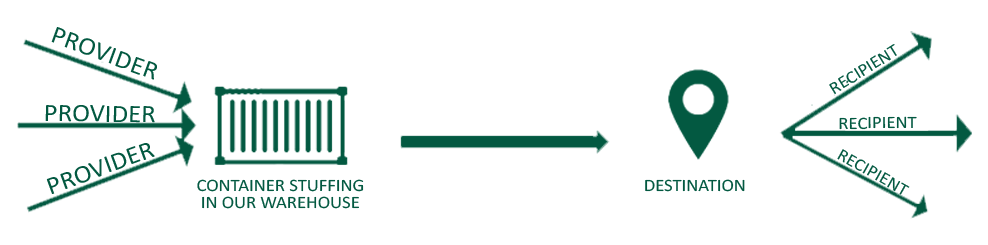 E-Commerce Fulfillment Service
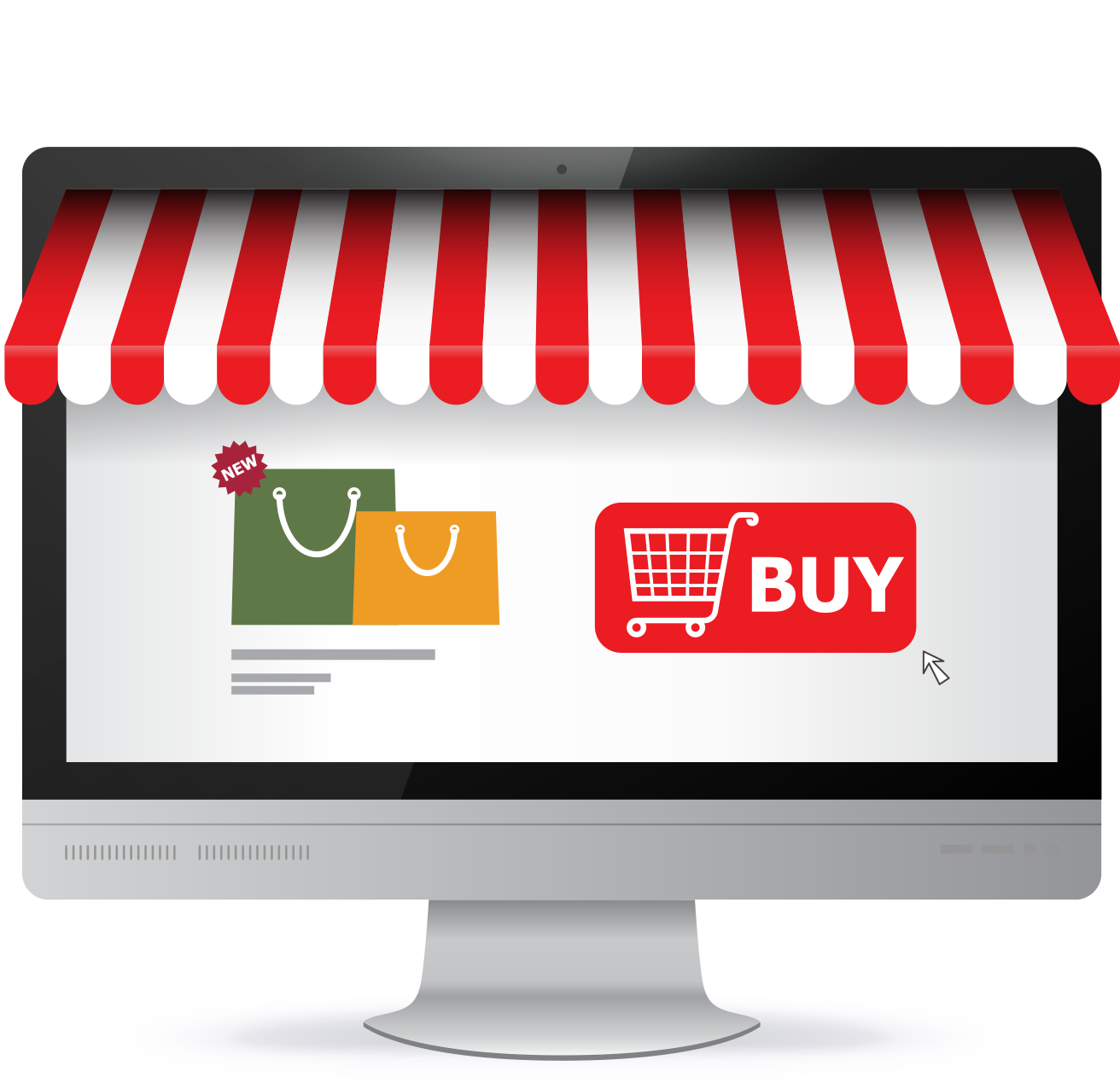 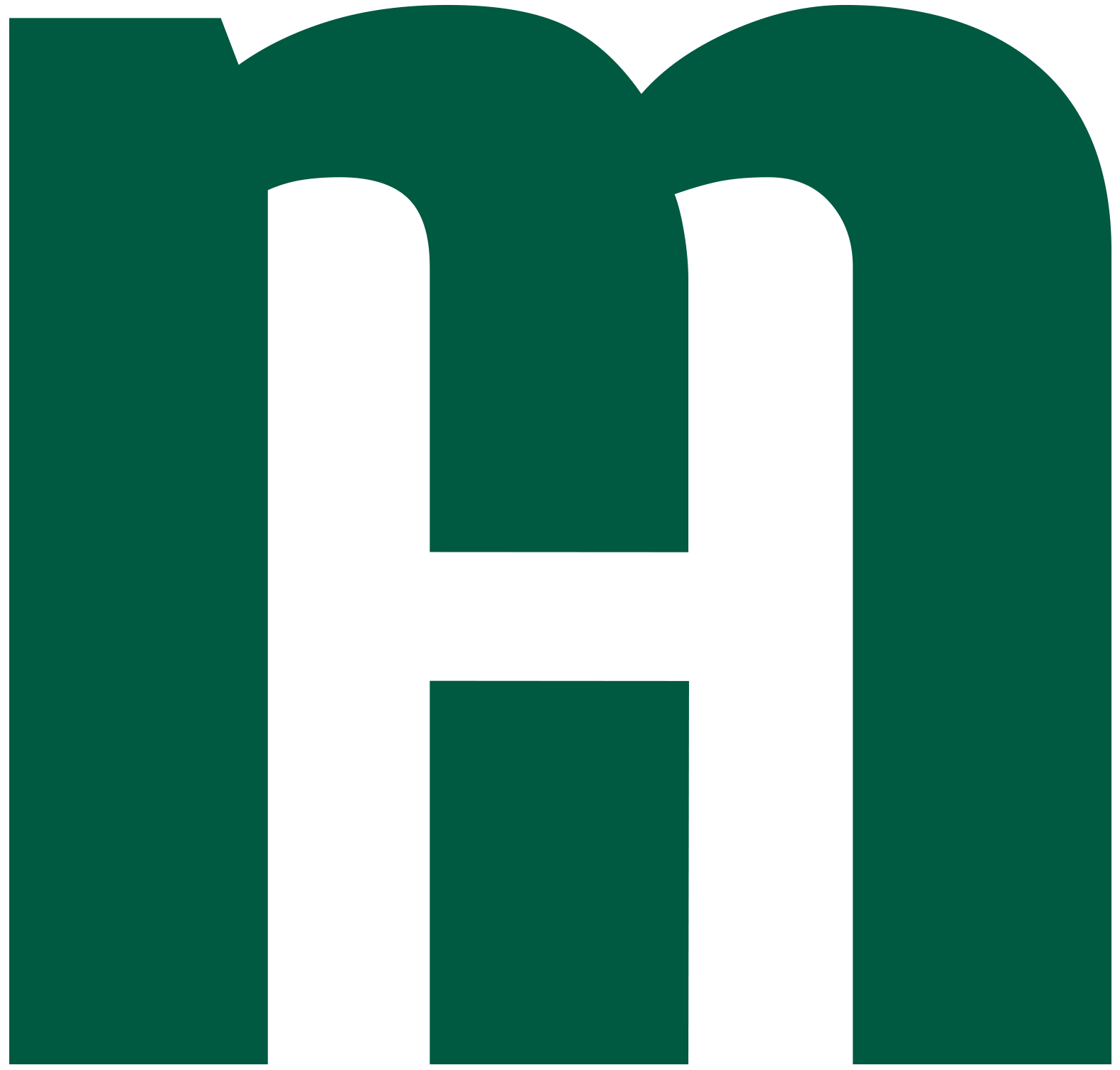 3
2
Your customer places and pays for the orders and receives automatic updates on the shipping status.
Your e-commerce inventory and orders are synced with our warehousing software
1
5
MELLOHAWK warehousing software sends shipping information (tracking number and shipping status) to your website
Products are imported or Manufactured and shipped to our Warehouse
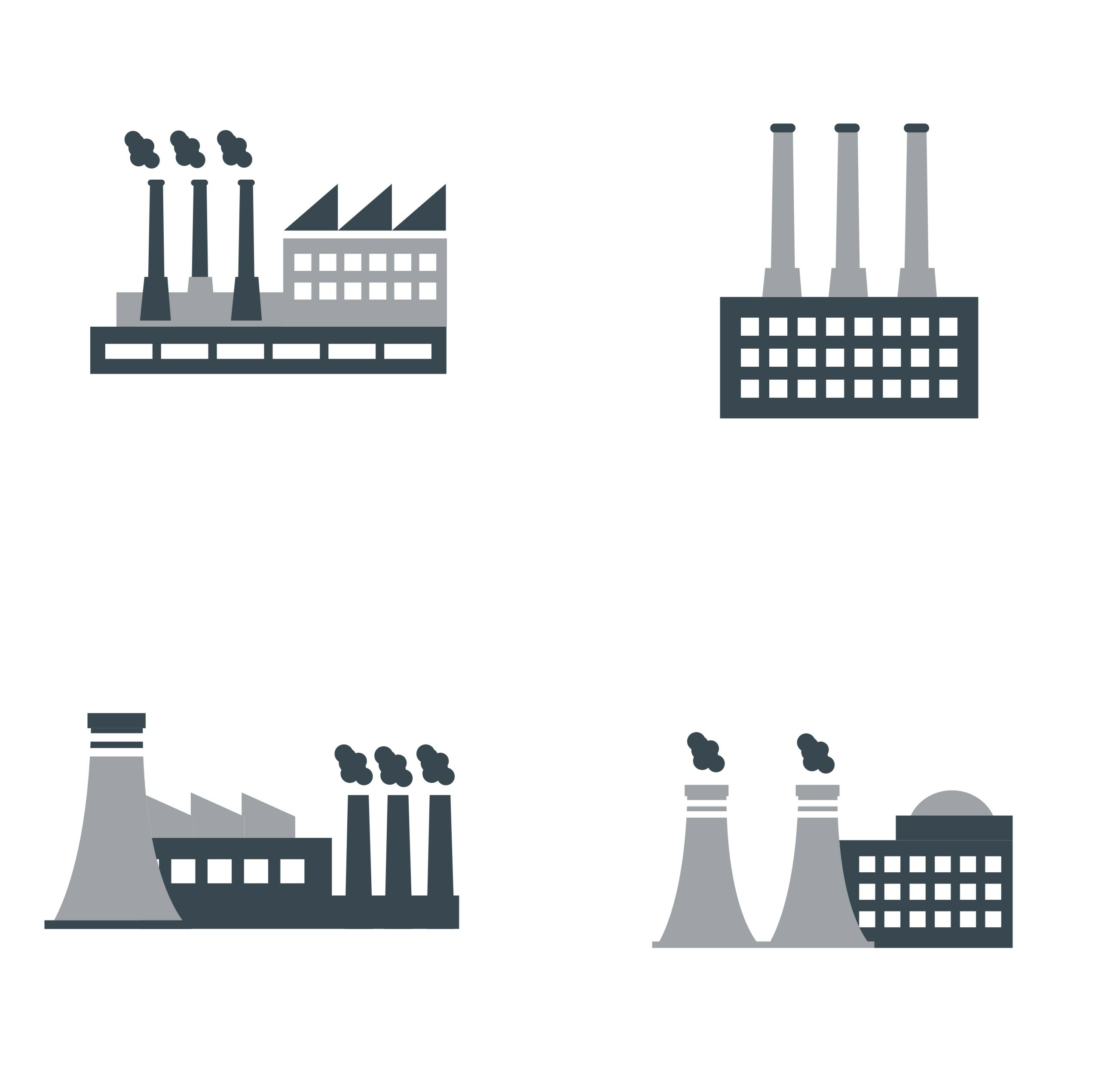 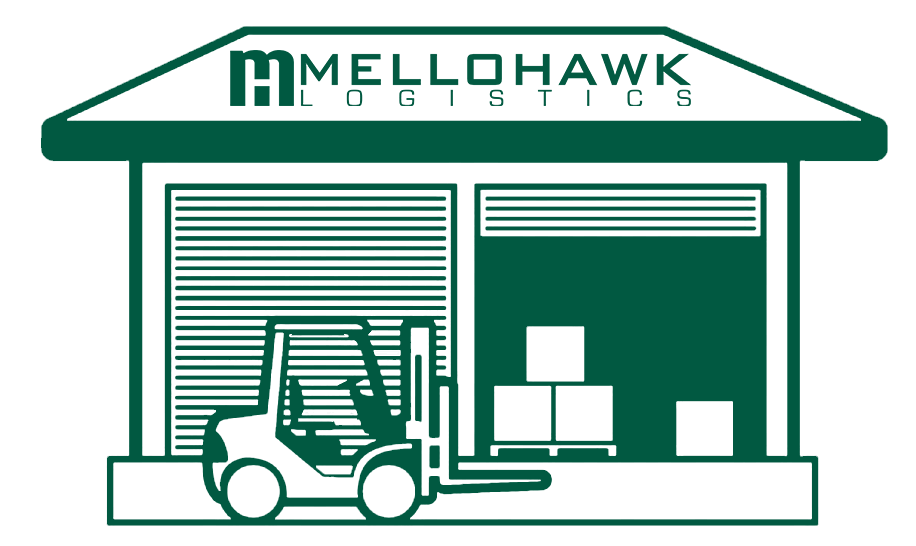 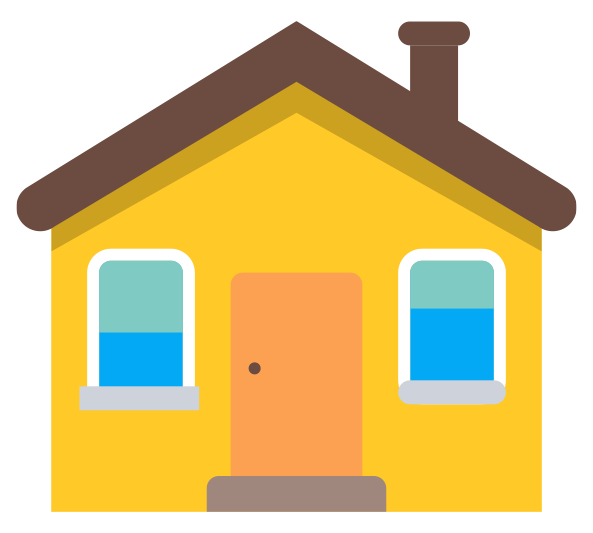 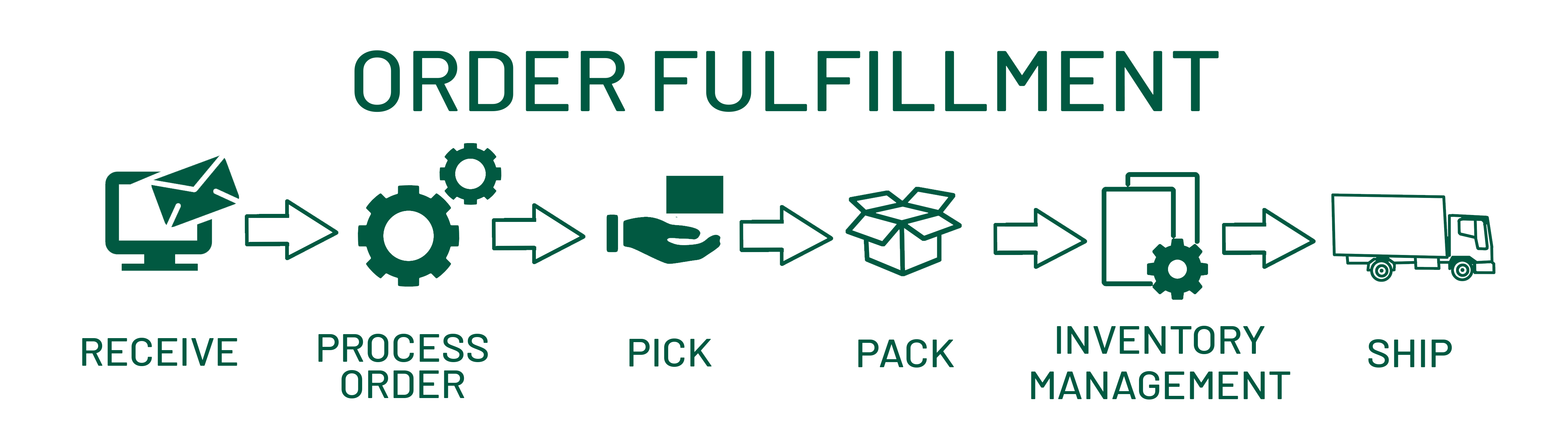 MELLOHAWK automatically receives, processes, picks, packs, and ships the order to your customer
4
CHECK LIST SUMMARY
Know your INCOTERM
Know your HS Code (for tariff consideration)
Understand RADAR and who can export
Confirm labelling and documentation compliance
Understand shipping options and updates on COVID worldwide
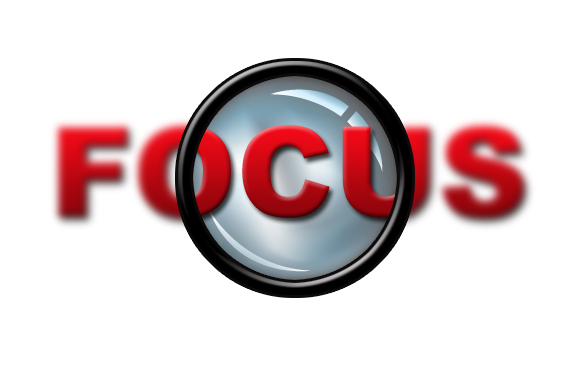 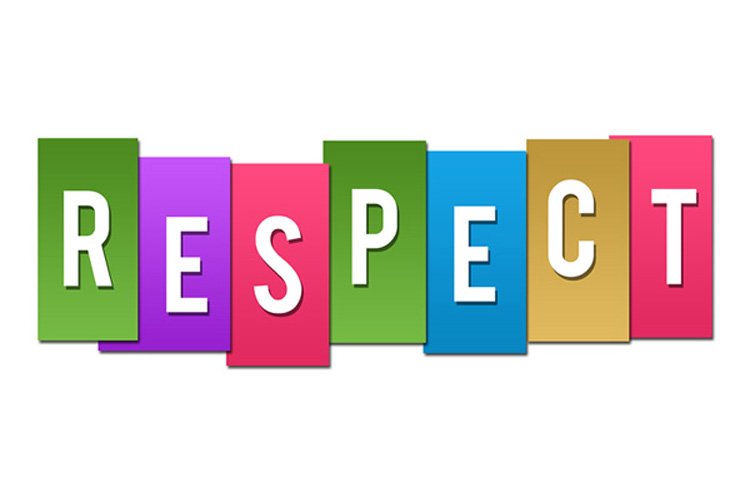 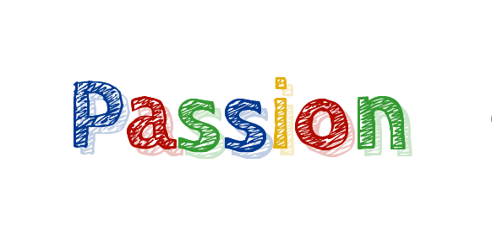 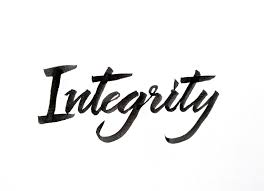 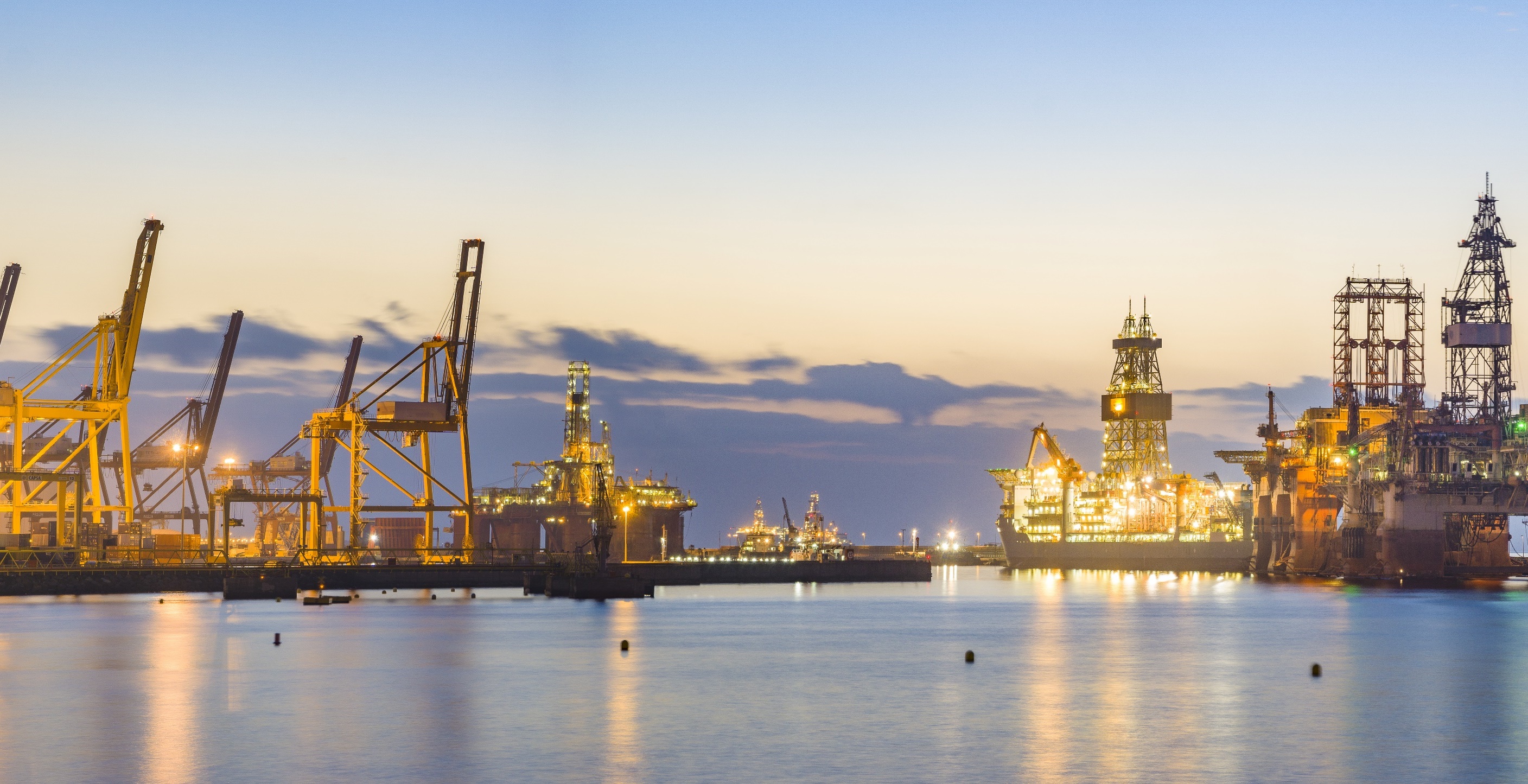 THANK YOU
Arnon Melo
arnon@mellohawk.com